CS6234 Advanced Algorithms
			            -
	       		    Convex hull
Convex hull
Terminologies – 
Convex hull of a set Q of points is the smallest convex polygon P for which each point in Q is either on the boundary of P or in its interior
Convex Polygon - 
Line joining any two points S1 and S2, lying inside or on the Polygon P should lie completely inside the polygon.
Three or more than three collinear points are removed from the contention.
Convex hull
Polar angle two line segments
Angle between two line segments assuming them to be the sides of a parallelogram.
Estimated via cross products of the line segments.
Convex hull
Left or right turn – 
Moving along the line, if a person have to move left or right while transferring to the other line.
Formal definition – Angle less than180.
Turn of two consecutive line segments at the meeting point (P0-P1 and P1-P2).
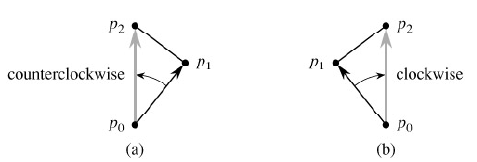 Convex Hull
Applications
Computational Geometry
Enclosure of two intersecting objects
Image processing
GPS system